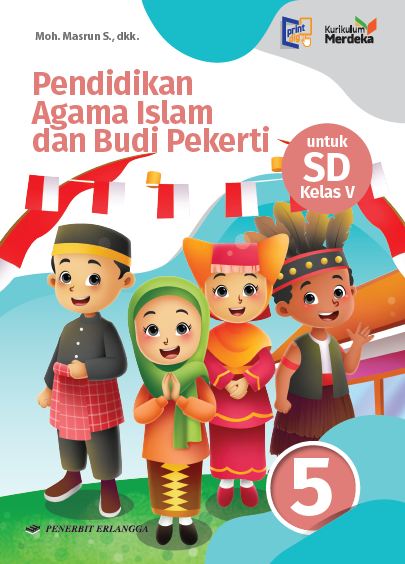 MEDIA MENGAJAR
Pendidikan Agama Islam dan Budi Pekerti
UNTUK SD KELAS 5
1
BAB 4
Zakat, Infak, Sedekah, dan Hadiah
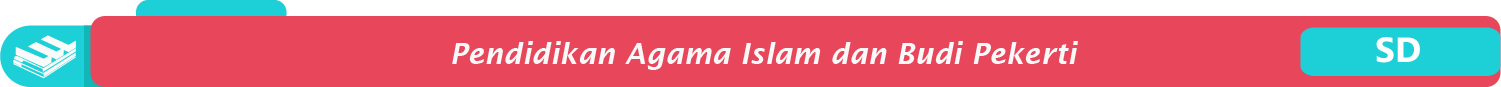 Zakat
Bahasa
Istilah
Menurut istilah yaitu mengeluarkan sebagian harta tertentu yang diberikan kepada golongan tertentu dengan beberapa syarat.
Zakat berasal dari kata Zaqqa-yuzaqqi-tazqiyah, yang memiliki arti bersih, suci dan bertambah.
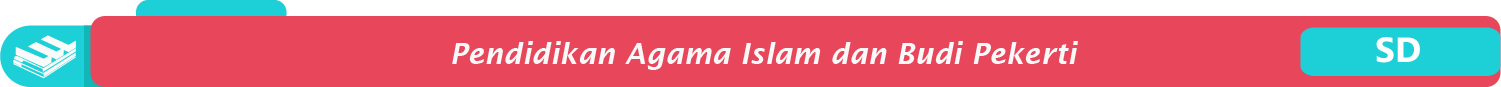 Golongan yang Berhak Menerima Zakat
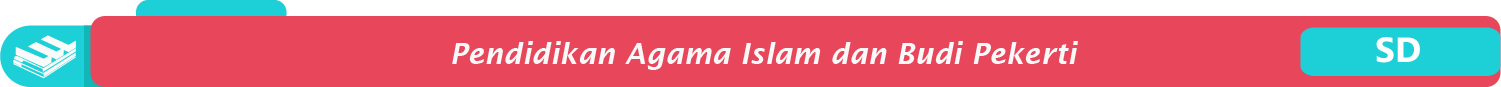 Golongan yang Berhak Menerima Zakat
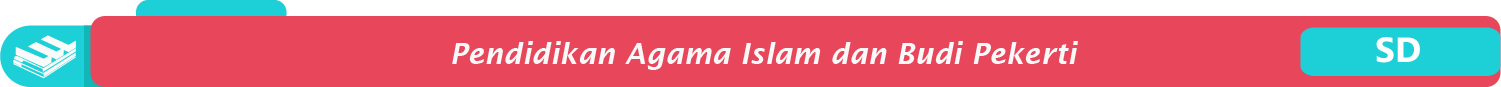 Pembagian Zakat
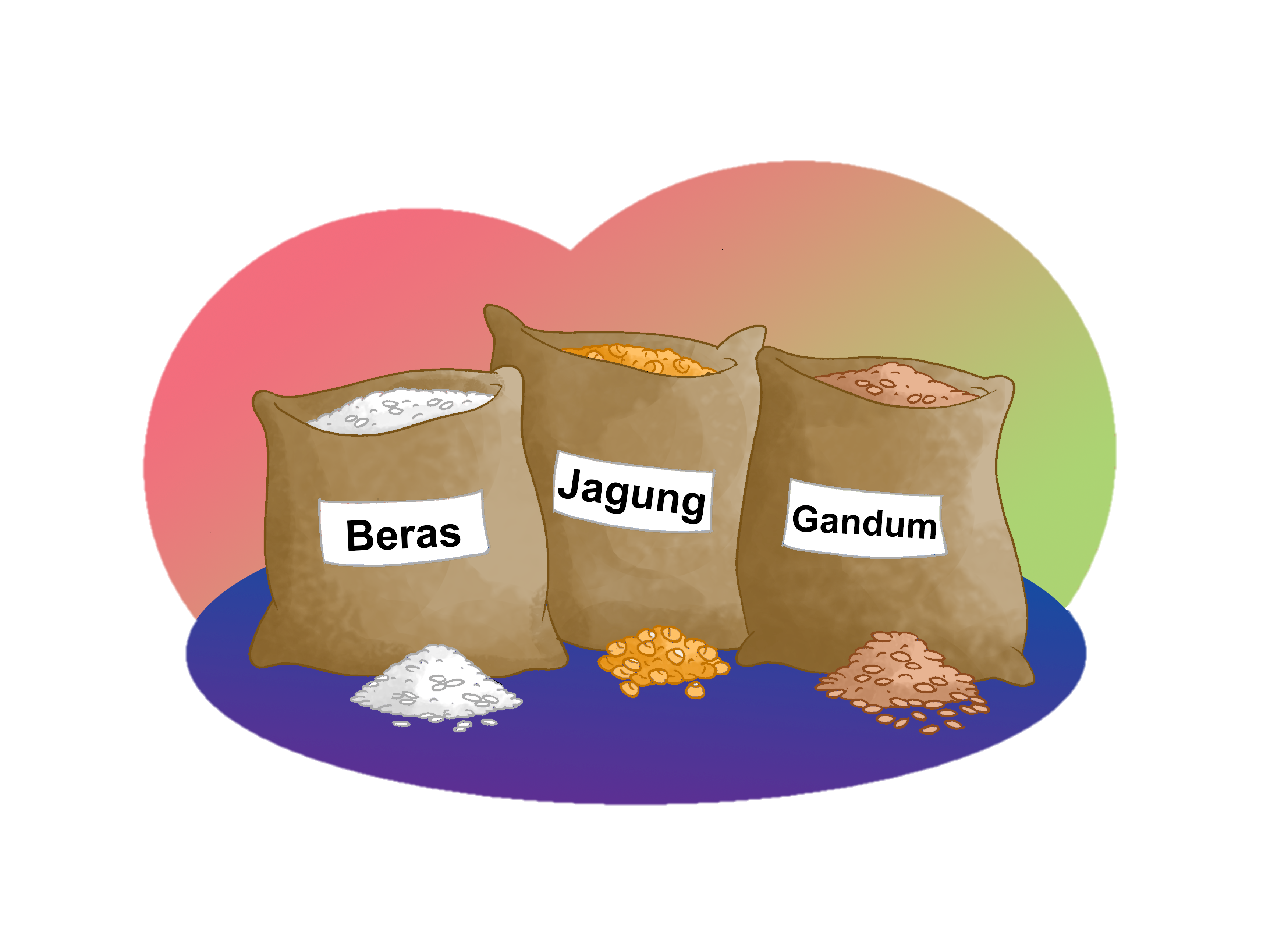 Zakat Fitrah
Zakat fitrah adalah zakat yang dikeluarkan oleh setiap muslim pada bulan Ramadan, berupa makanan pokok (beras, jagung, gandum, dll).
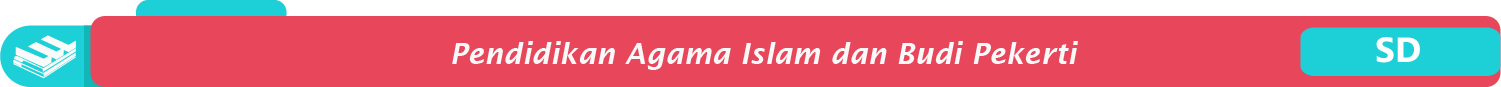 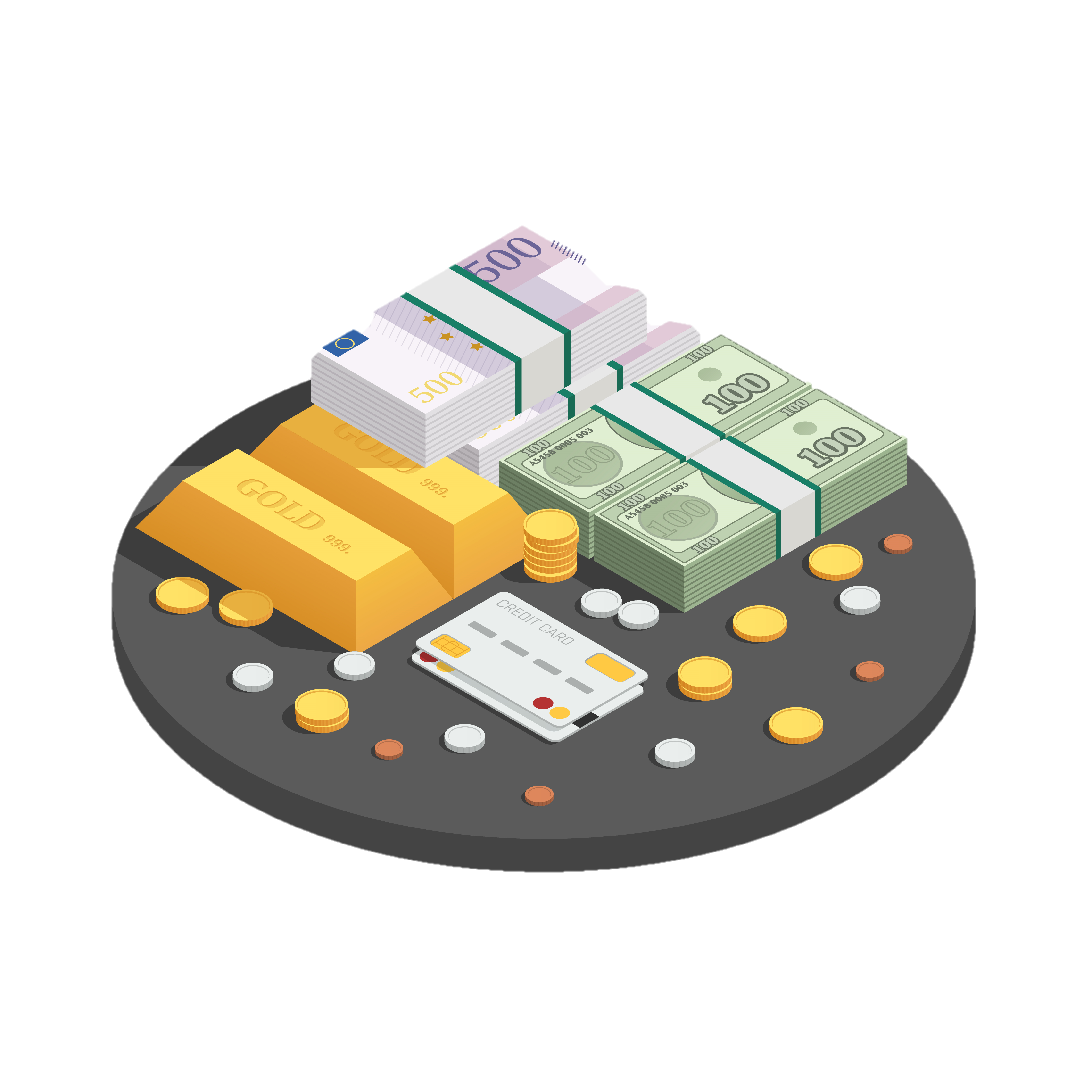 Pembagian Zakat
Zakat Māl (harta)
Zakat māl (harta) adalah zakat yang wajib dikeluarkan karena menyimpan (memiliki) harta (uang, emas, dan sebagainya).
Freepik.com/macrovector
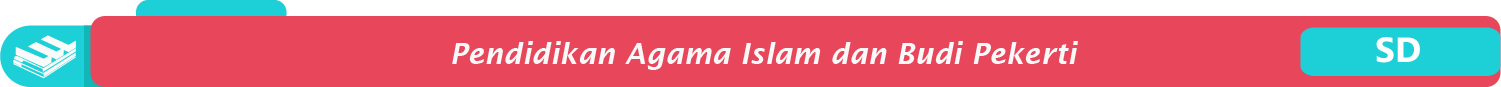 Manfaat Zakat
Meringankan beban orang lain.
01
Membersihkan harta dan jiwa.
02
Mendidik diri agar menjadi seorang pemurah dan penolong.
03
Membiasakan diri mengamalkan sifat terpuji.
04
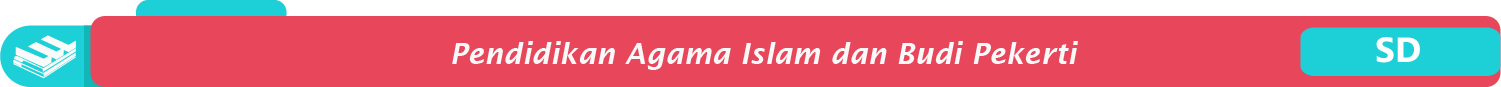 Manfaat Zakat
Bentuk syukur atas nikmat yang diberikan Allah Swt.
05
06
Mengasah sikap peduli terhadap sesama.
Terciptanya hubungan kasih sayang antara orang mampu dan tidak mampu.
07
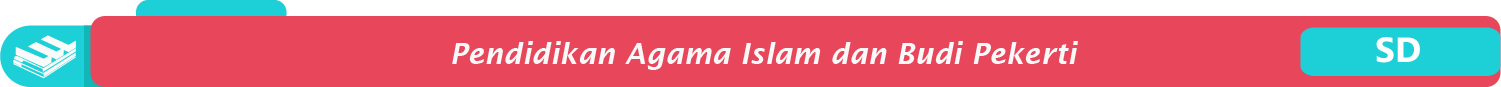 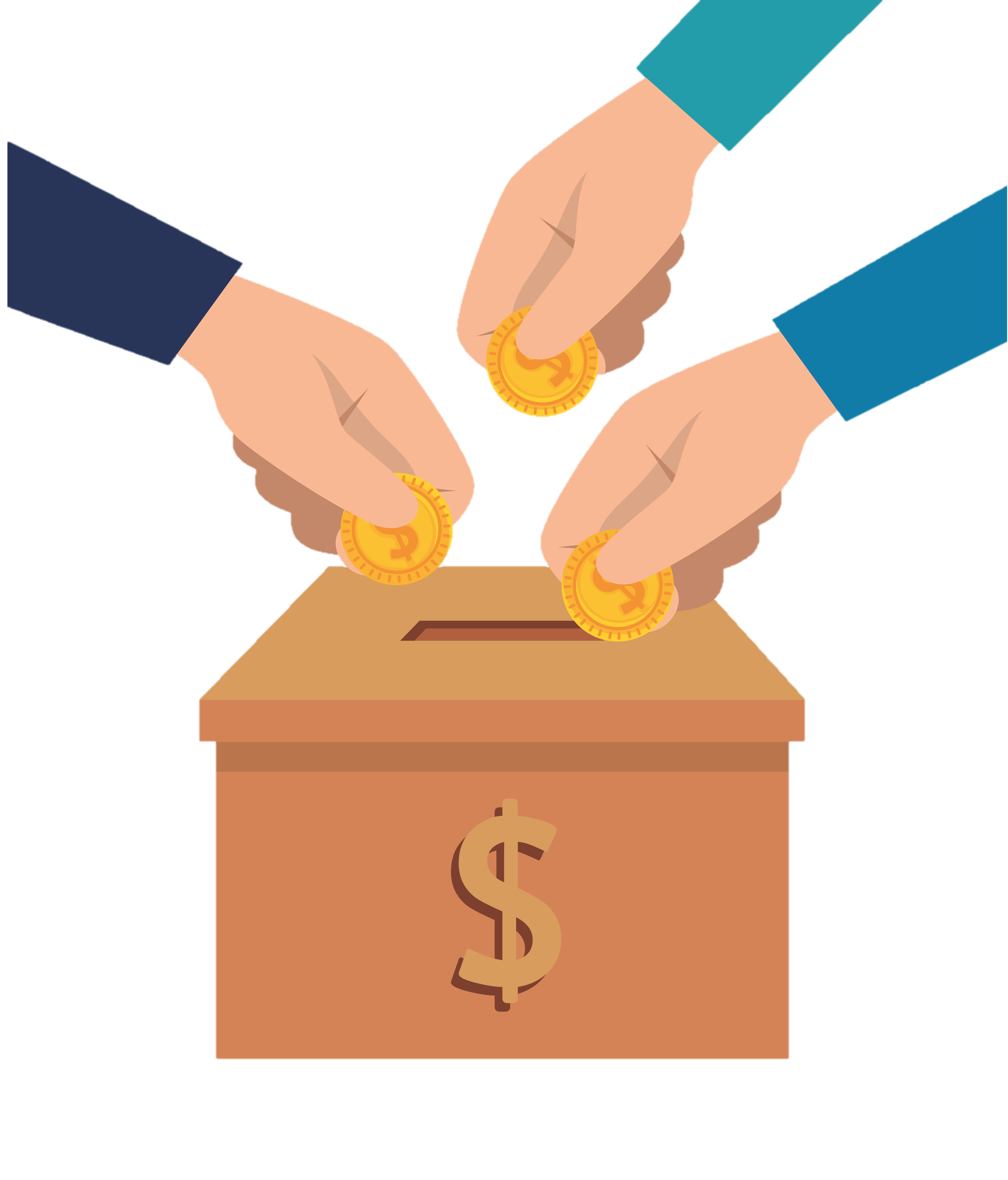 Infak
Infak yaitu mengeluarkan sebagian harta benda yang dimiliki untuk kepentingan yang mengandung kemaslahatan bagi banyak orang. Seperti fakir, miskin, kaum kerabat, anak-anak yatim, dan orang lain yang membutuhkan.
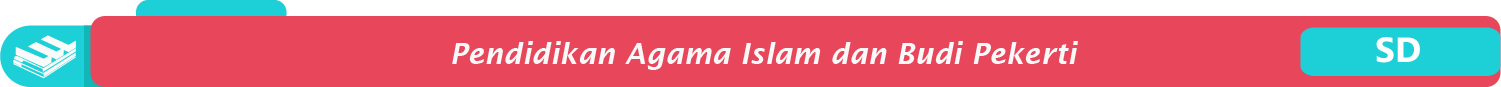 Sedekah
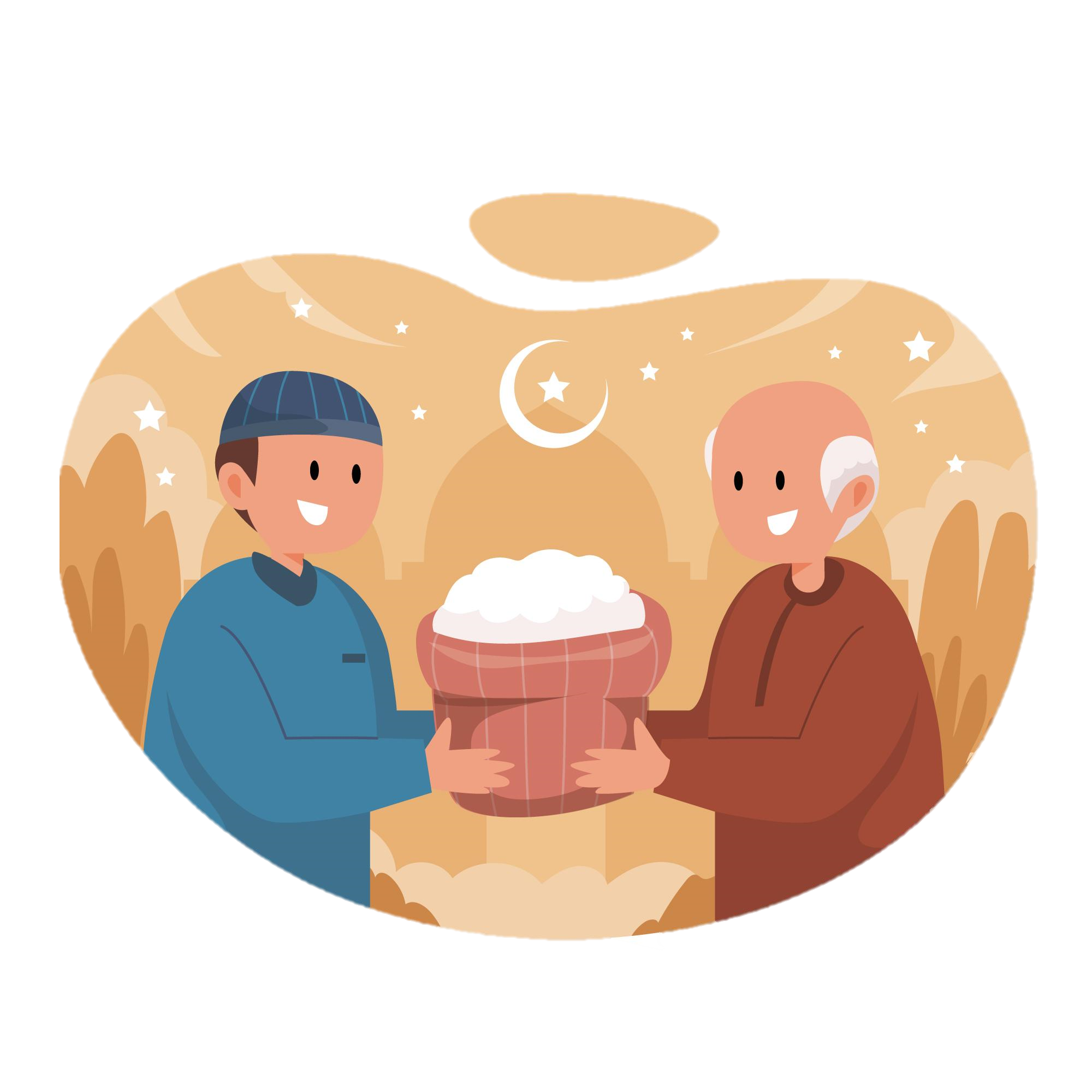 Sedekah berasal dari kata ṣadaqa, artinya benar. Sedekah adalah pemberian harta secara sukarela terhadap seseorang atau suatu lembaga. Sedekah dapat berupa materi atau nonmateri.
Freepik.com/freepik
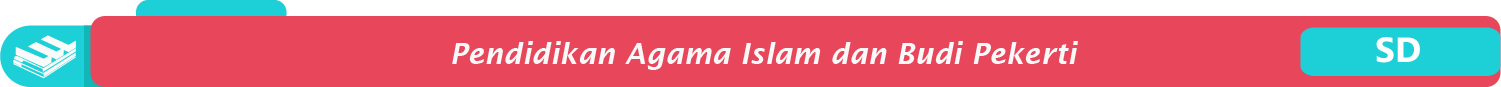 Hadiah
Este es un fondo para Zoom
Hadiah adalah pemberian cuma-cuma kepada seseorang atau suatu lembaga. Hadiah bisa diberikan kepada siapa saja dan kapan saja. Bentuk hadiah bisa berupa apapun tidak harus berbentuk barang.
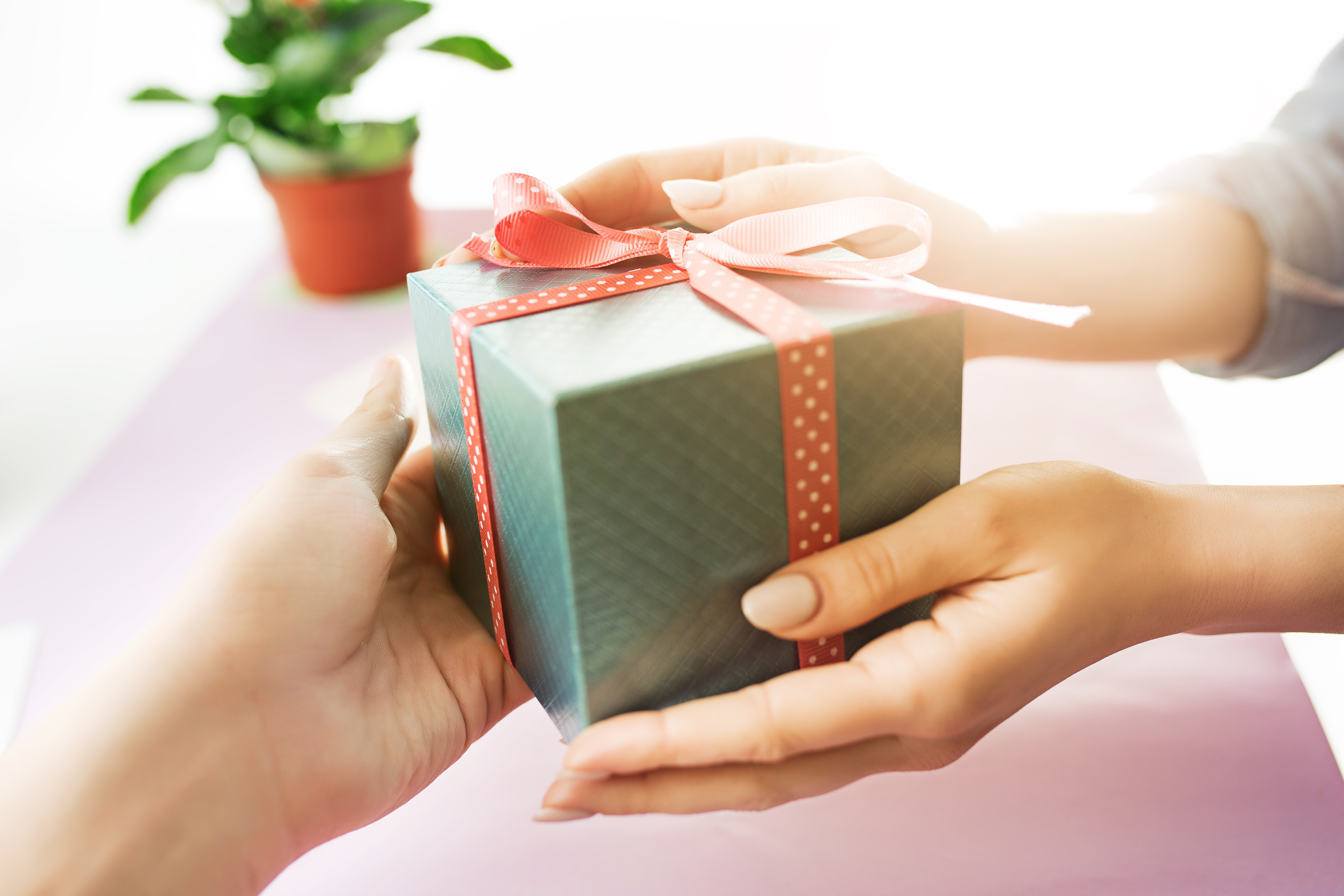 Freepik.com/master1305
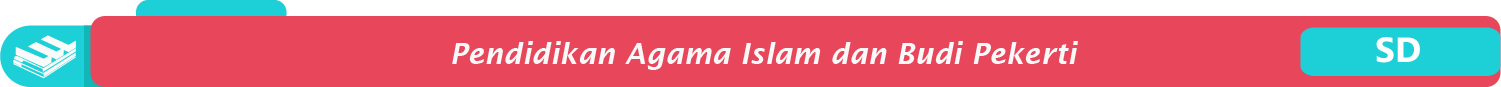 Hikmah Zakat, Infak, Sedekah, dan Hadiah
Mengikis sifat kikir. 
Melatih seseorang untuk memiliki sifat dermawan dan empati. 
Mengasah sikap peduli  terhadap sesama.
Menciptakan ketenangan dan ketenteraman bagi pemberi dan penerima zakat. 
Menjadi dorongan untuk terus mengembangkan harta supaya bisa membantu orang lain. 
Menciptakan dan memelihara persatuan dan persaudaraan antar umat.
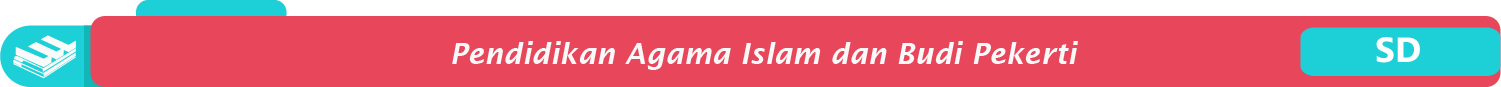